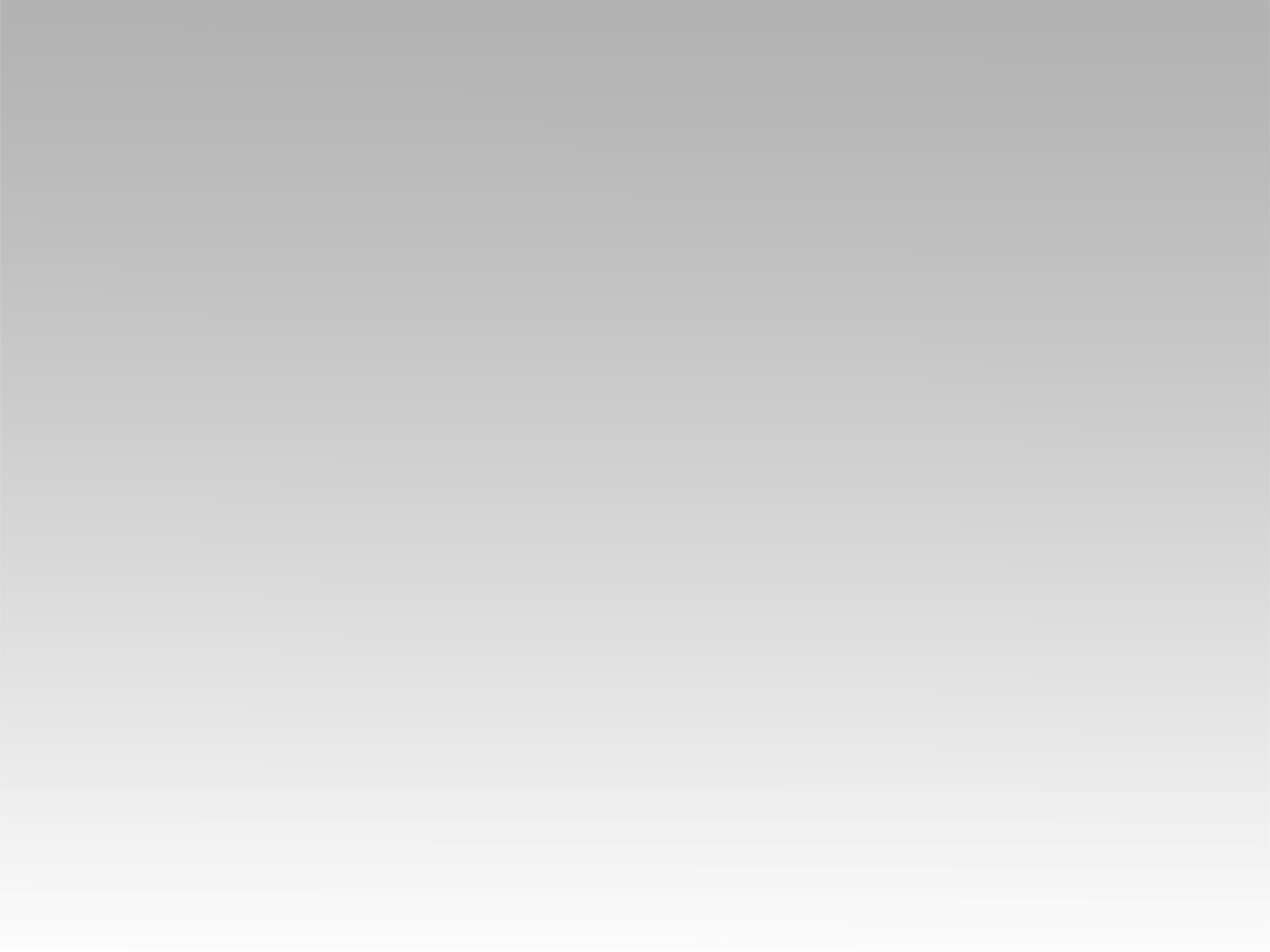 ترنيمة 
طايع ليك ربي الفادي
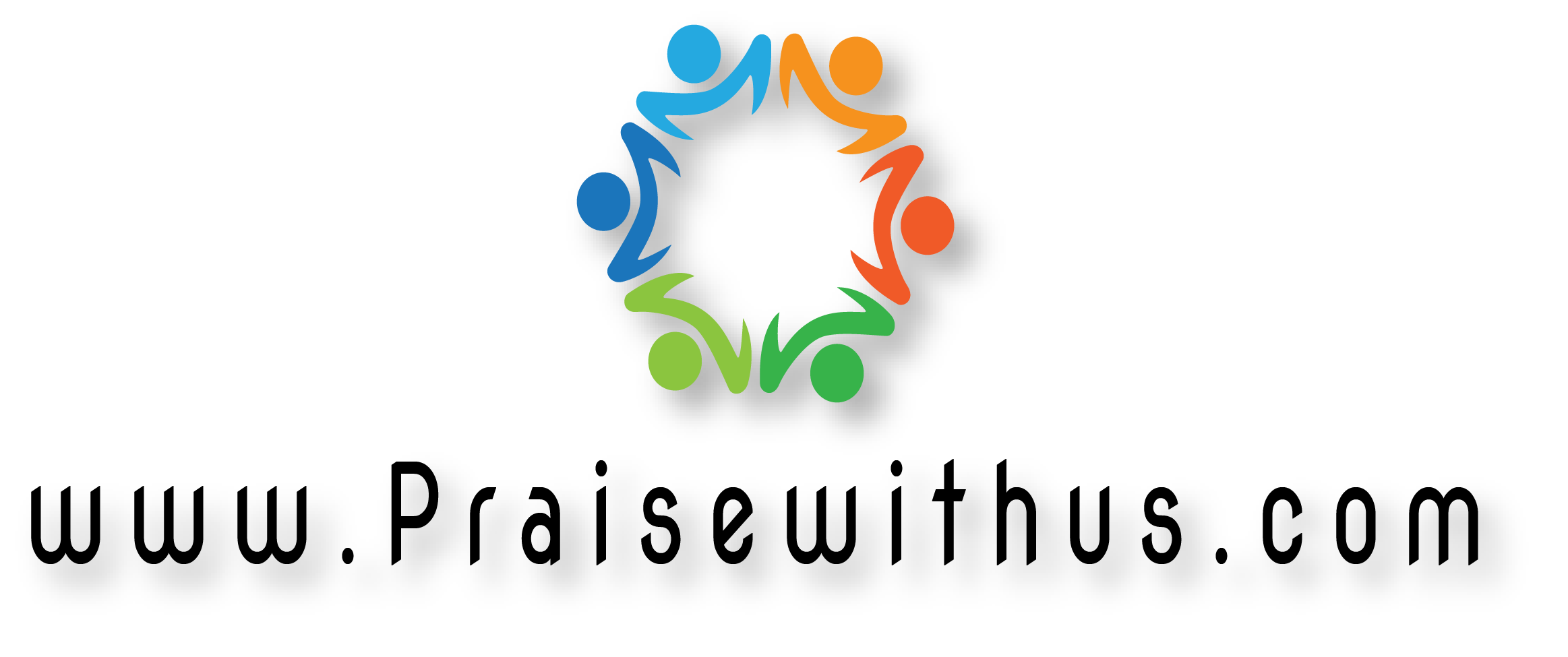 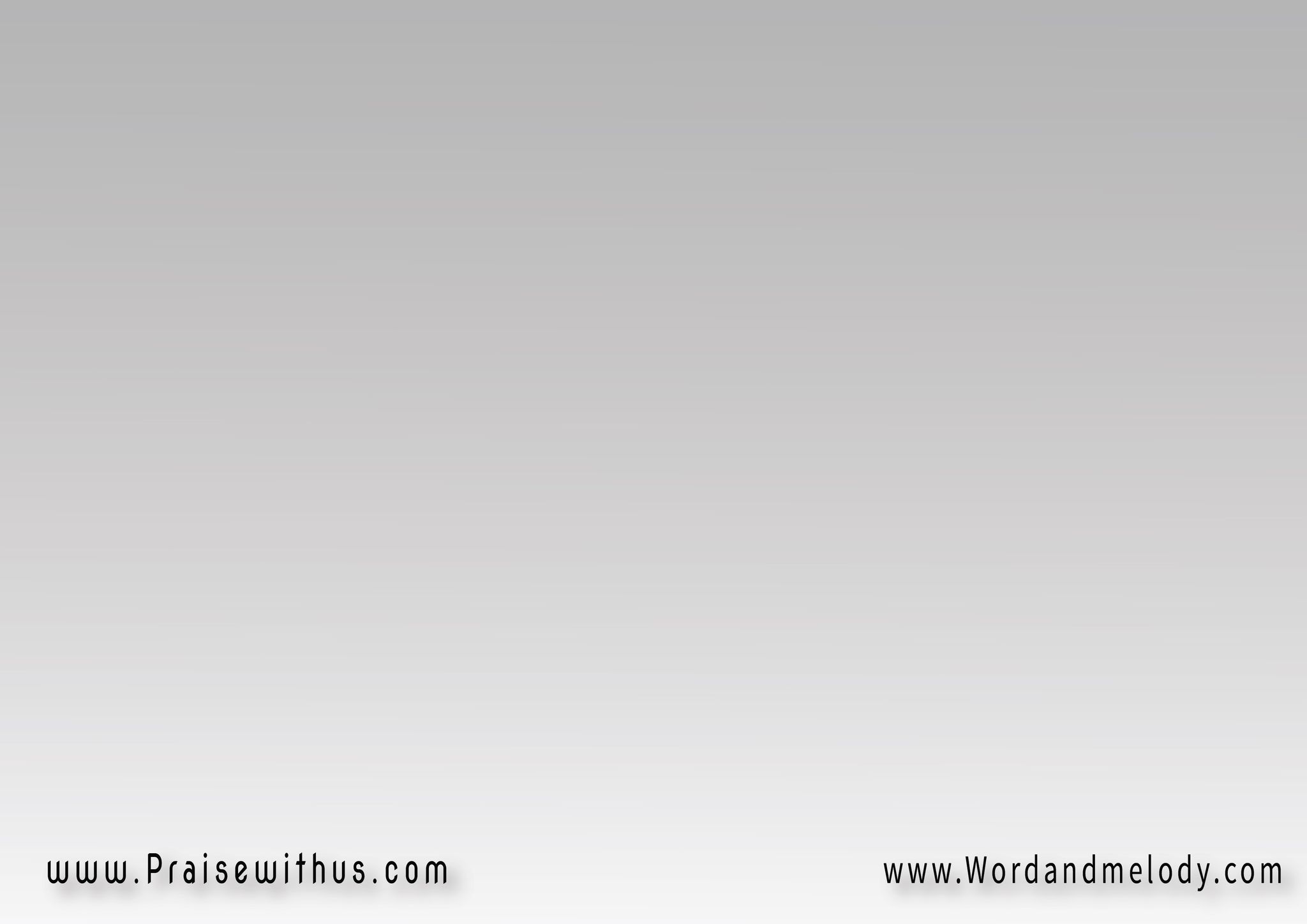 طايع ليك ربي الفادي
انتبعك وانس الماضي
باش نكون ديما بجنبك	
وتكون علي راضي
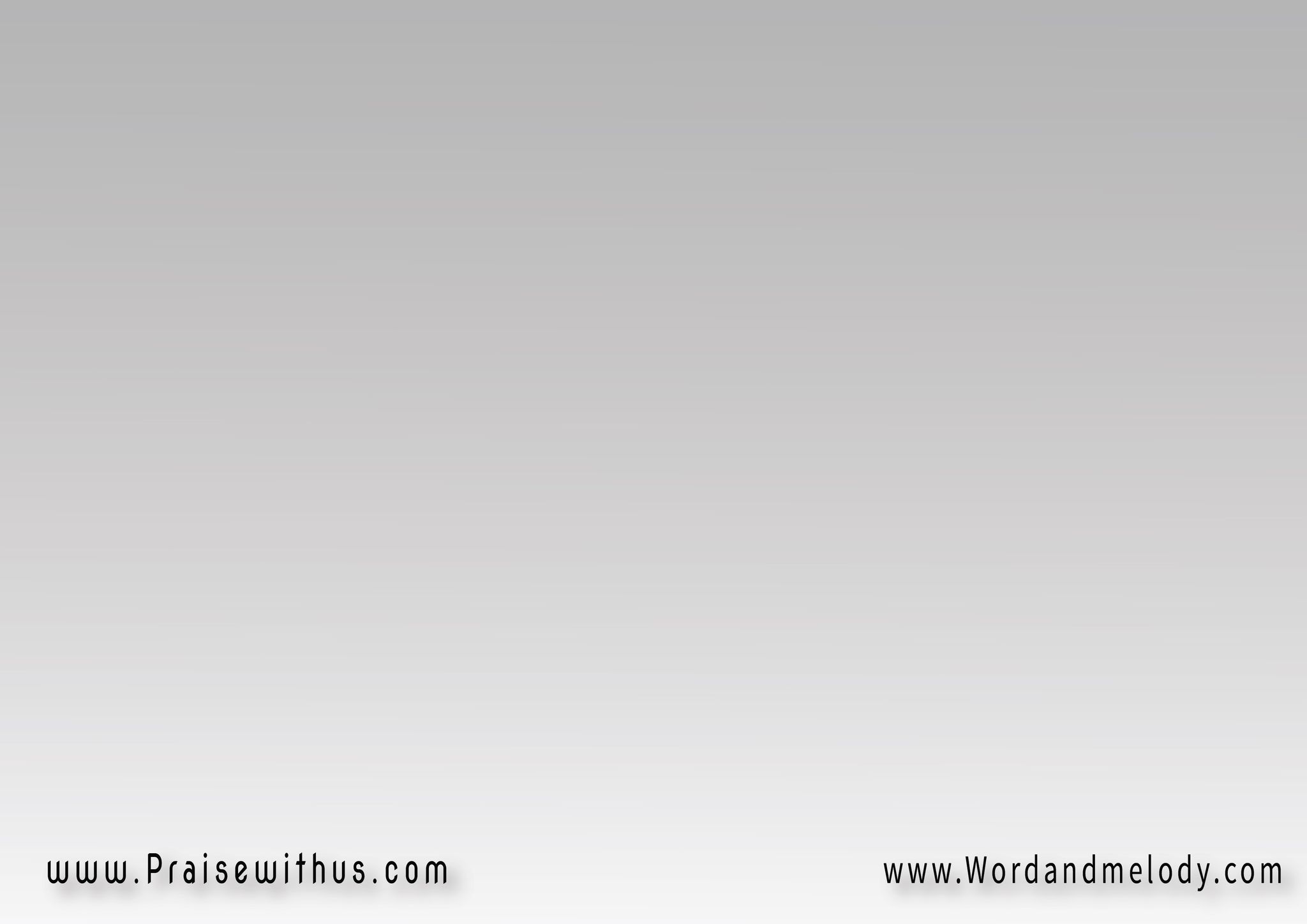 القرار:  
 (نمشي معاك 
ديما بلا رجوع
 ياغالي يا يسـوع)2
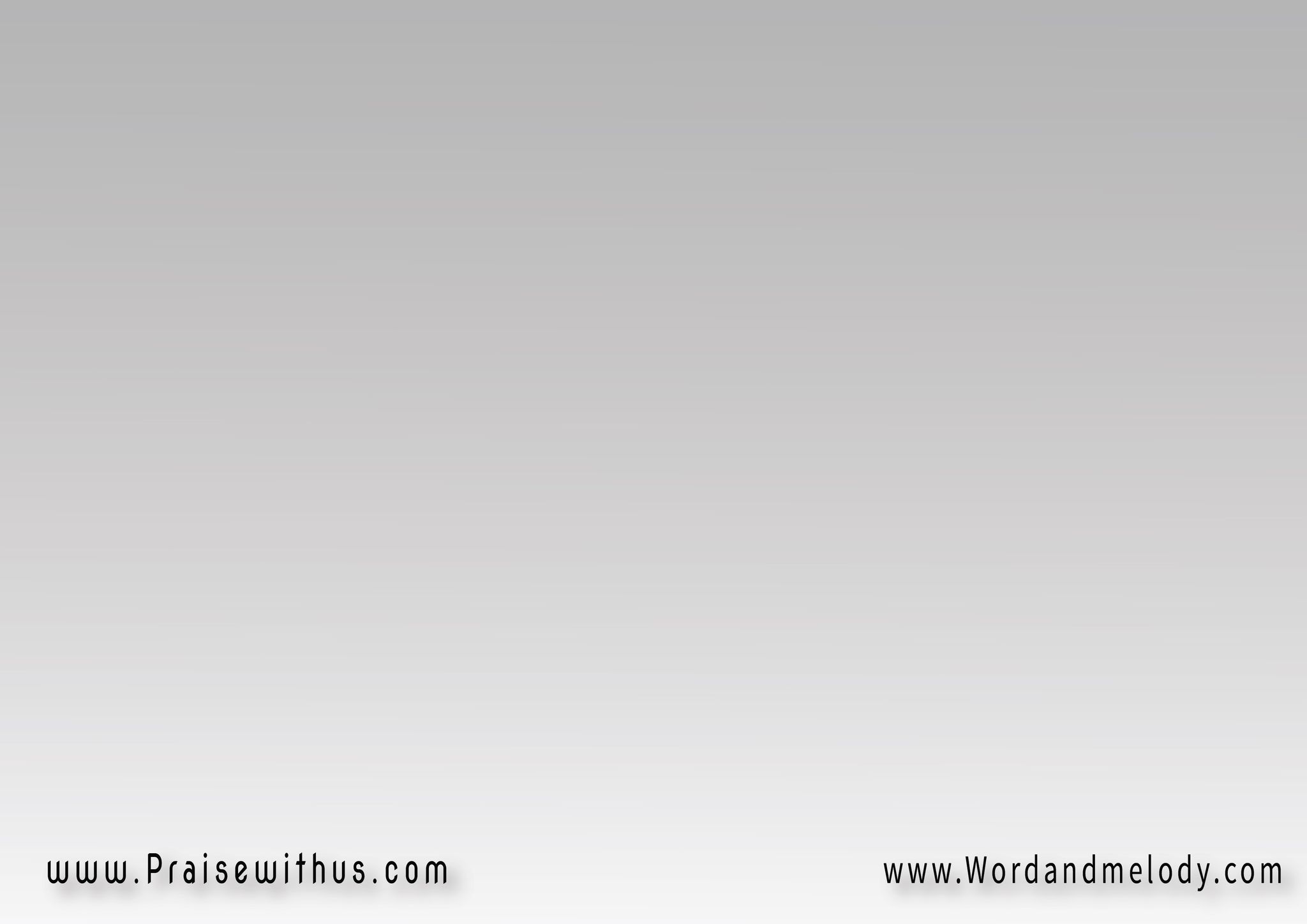 انرنم ترنيماتـــي
 ونوجه ليك صلاتـي
 في طريقك ديما غادي
 باش نربح كل حياتي
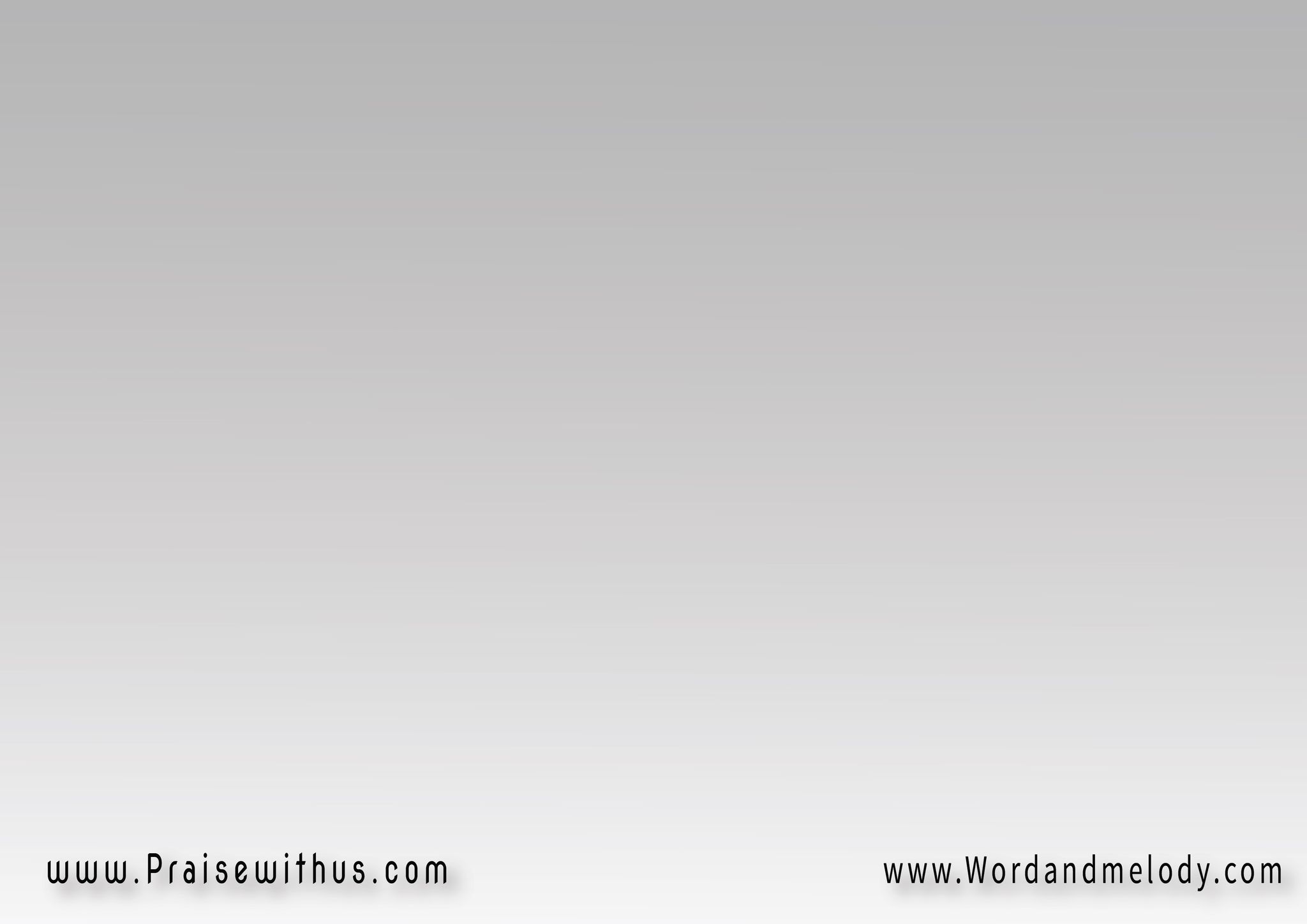 القرار:  
 (نمشي معاك 
ديما بلا رجوع
 ياغالي يا يسـوع)2
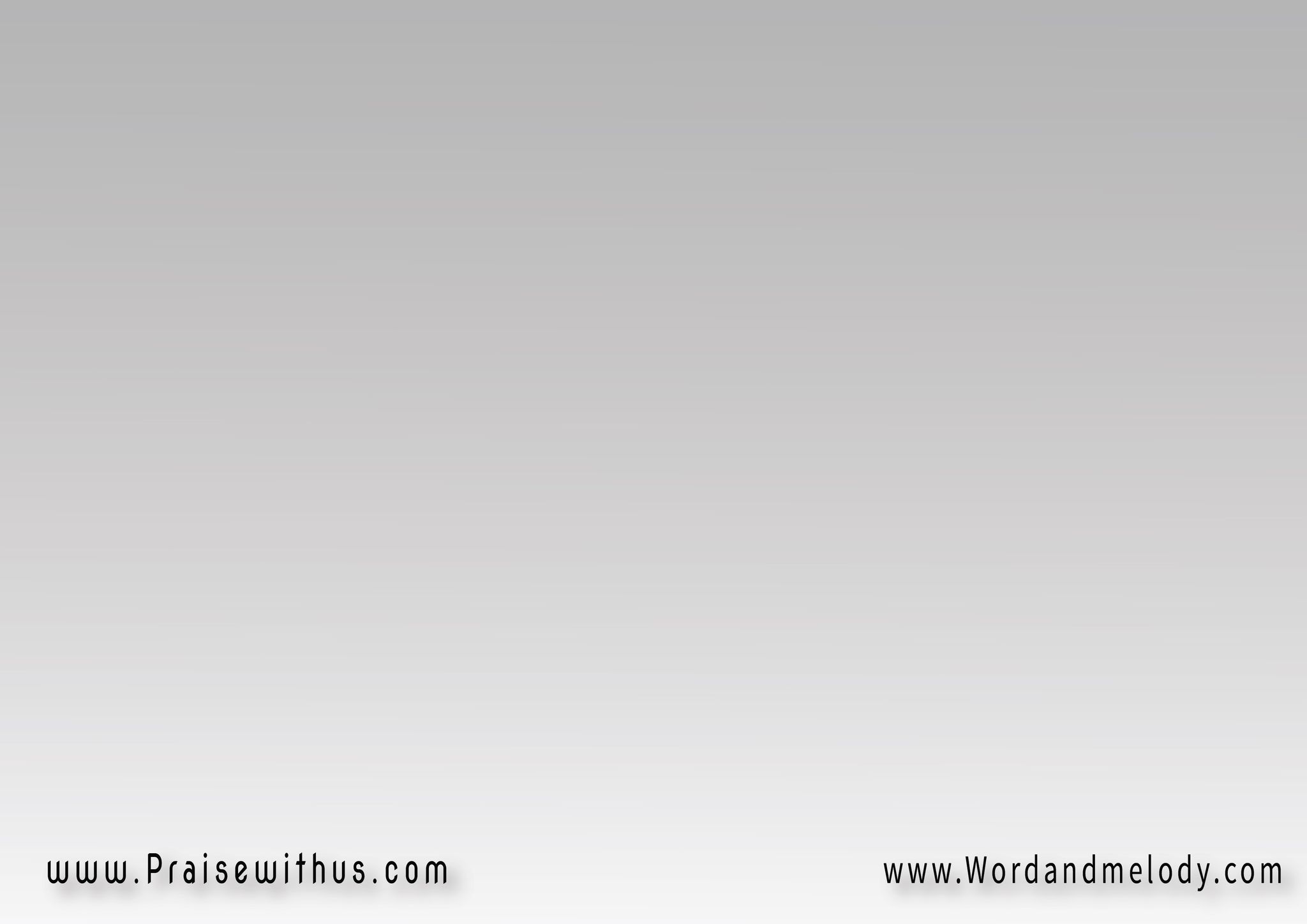 (انت بدايتي وانهايتي
و وحدك عارف نيتي
مرادي هو نخدمك
  و هذي هي غايتـي)٢
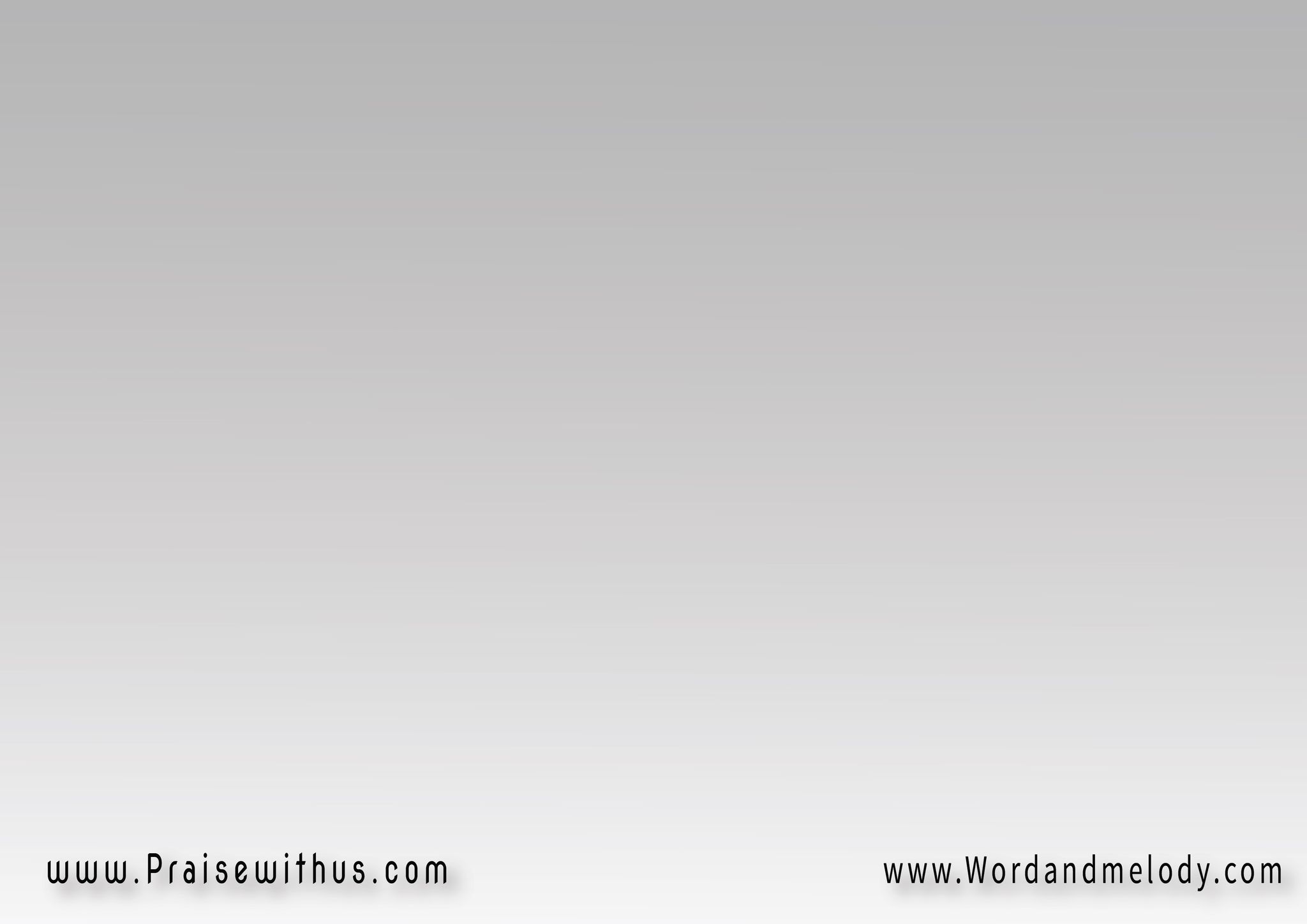 القرار:  
 (نمشي معاك 
ديما بلا رجوع
 ياغالي يا يسـوع)2
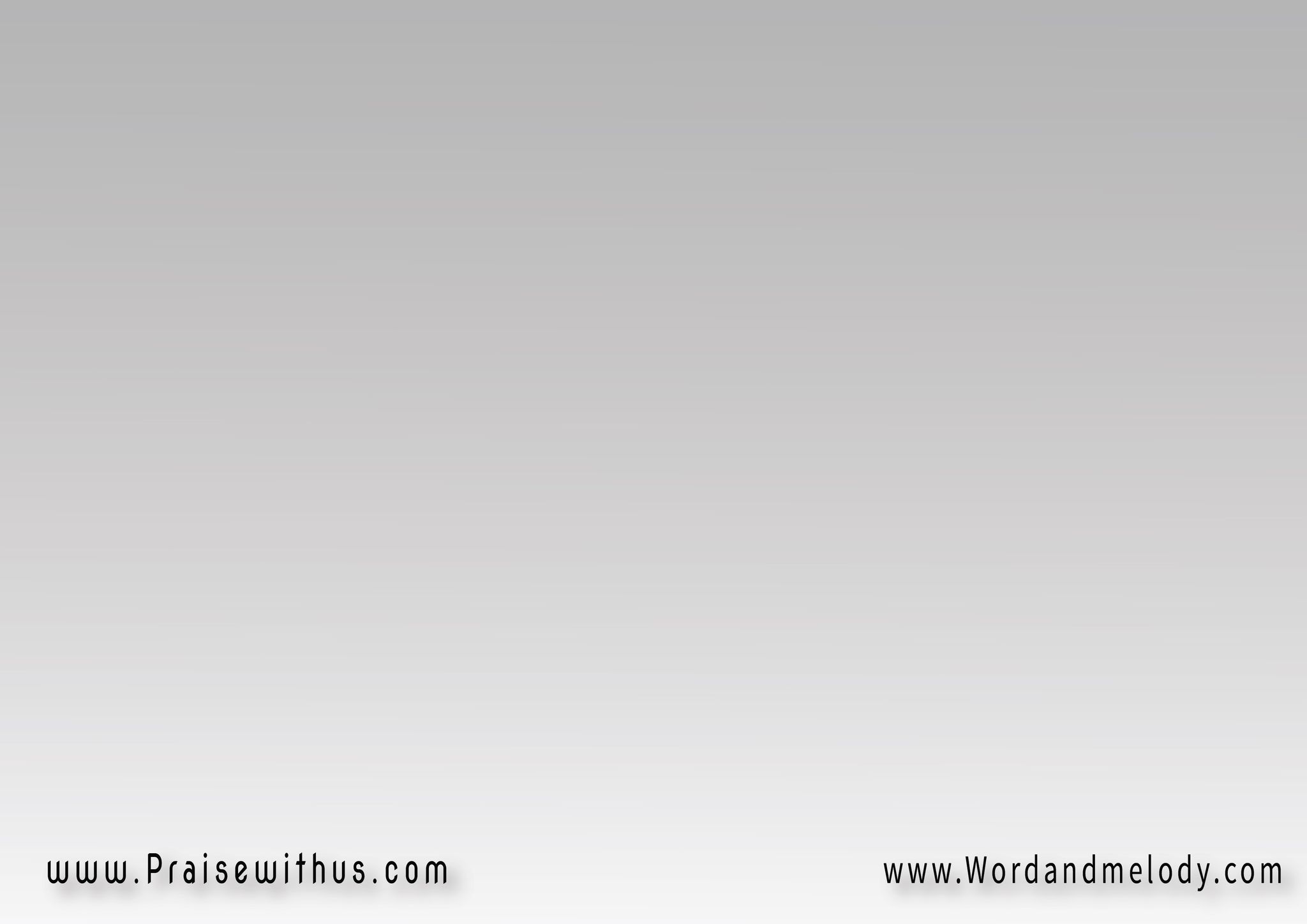 ياغالي يا يسـوع
ياغالي يا يسـوع
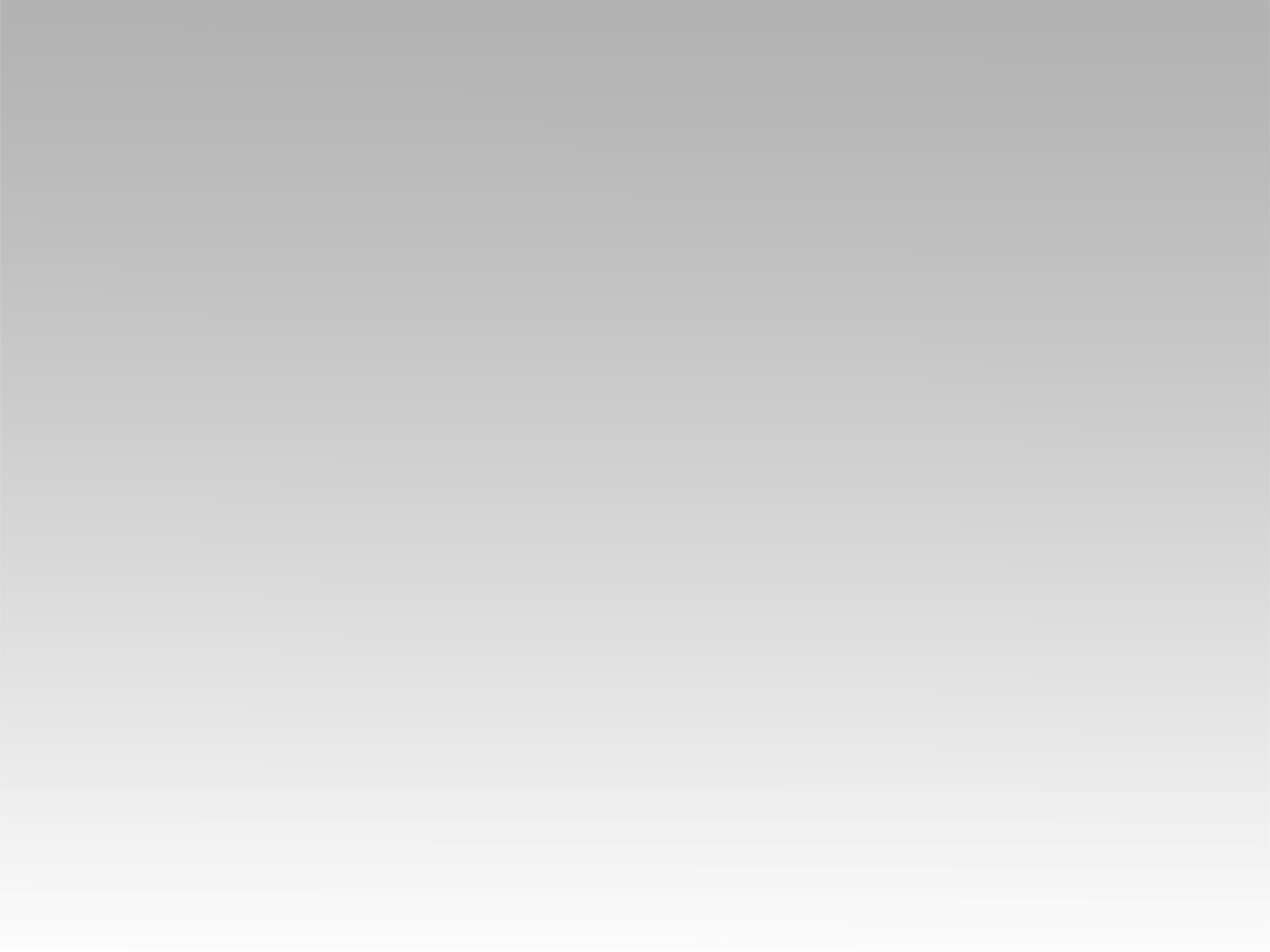 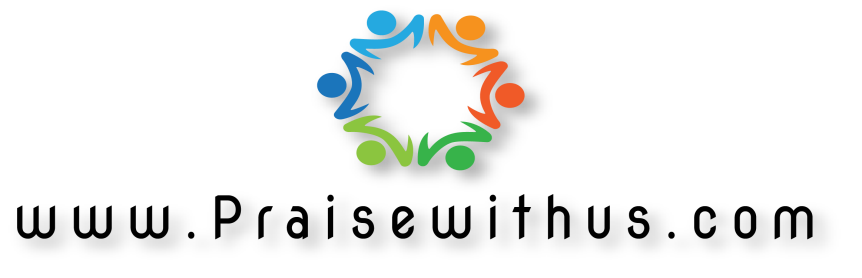